2021년도 제 48차 정기대의원총회
ZOOM 사용 매뉴얼
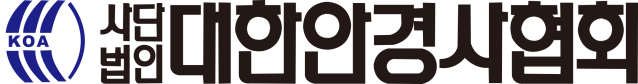 1. 회원가입 및 프로그램 설치
PC 사용시
1-1) 회원가입 및 프로그램 설치 (PC사용시)
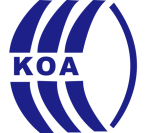 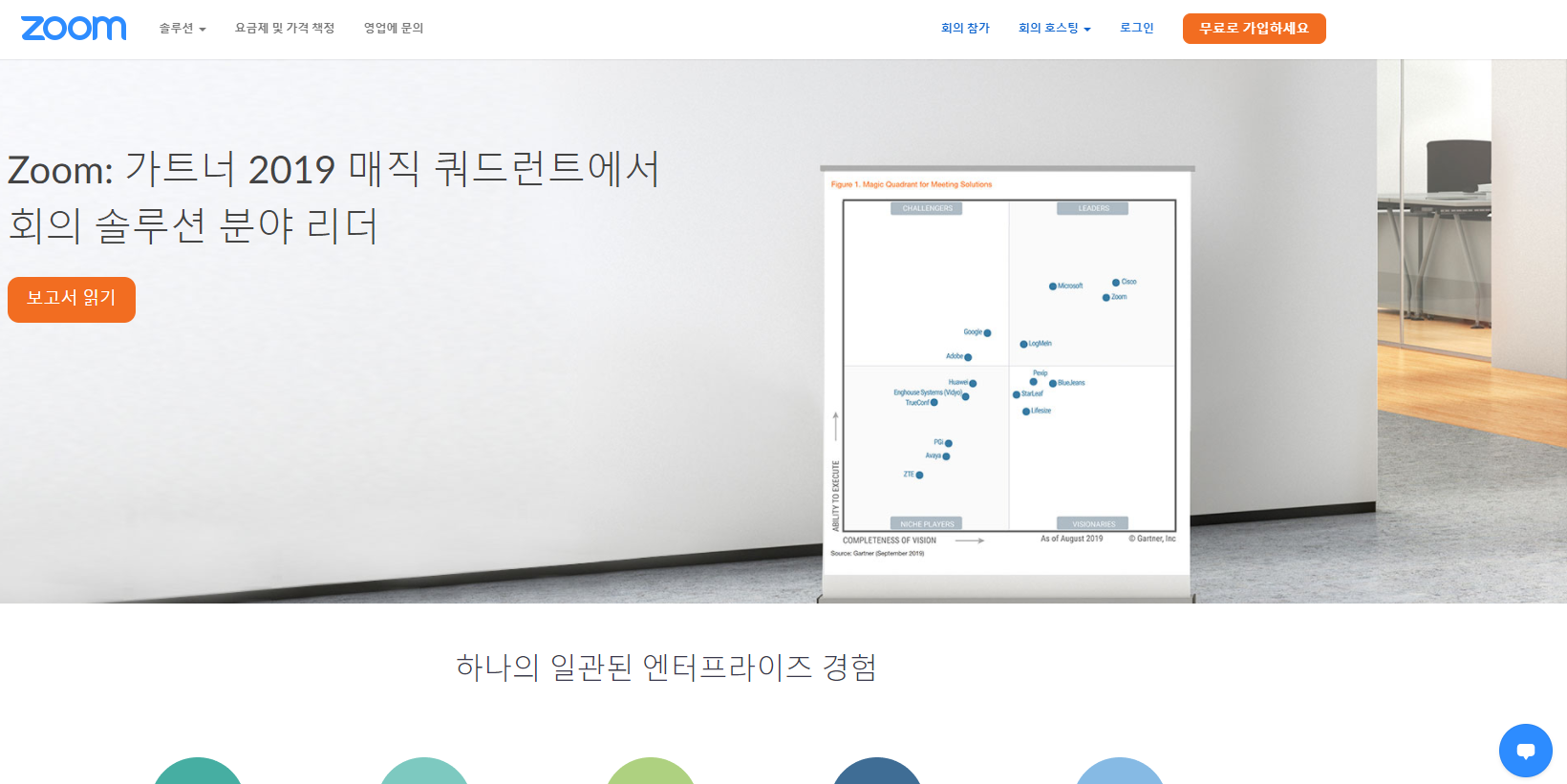 ① Zoom 홈페이지 접속


접속주소 : https://zoom.us/
1-1) 회원가입 및 프로그램 설치 (PC사용시)
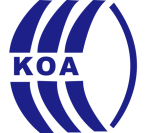 ② ‘회원가입(무료로 가입하세요)’ 
    클릭
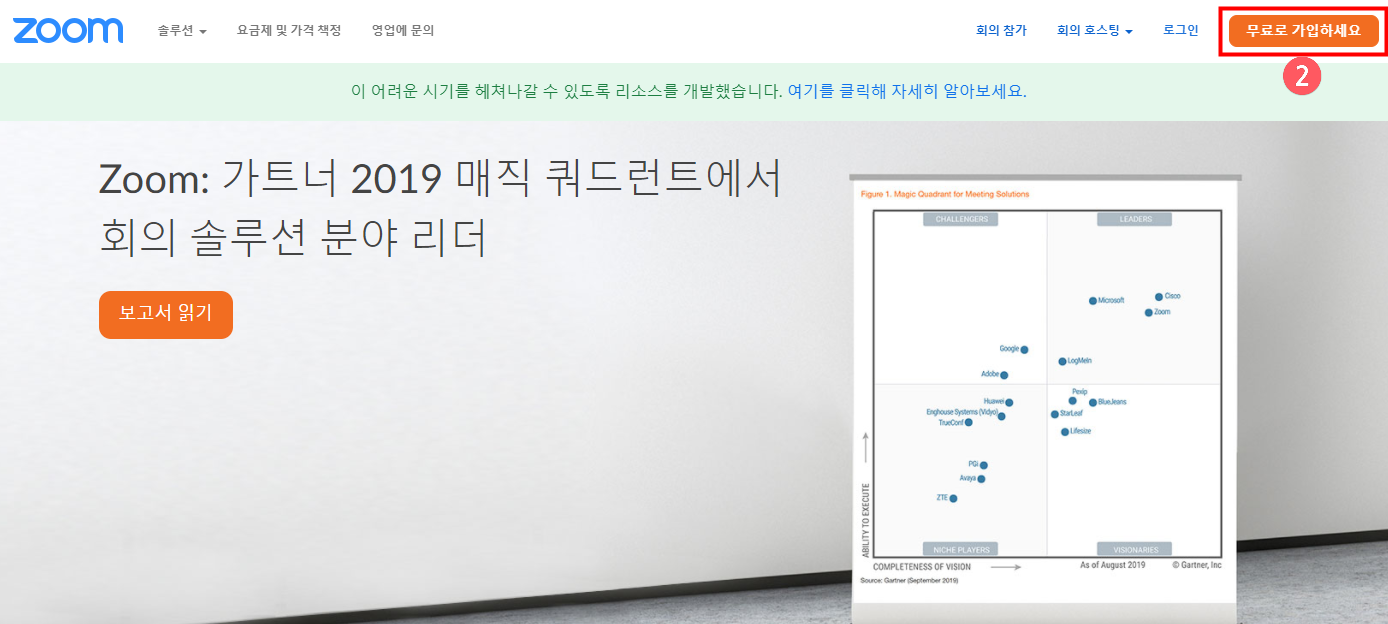 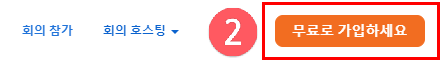 1-1) 회원가입 및 프로그램 설치 (PC사용시)
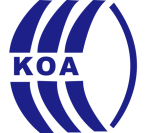 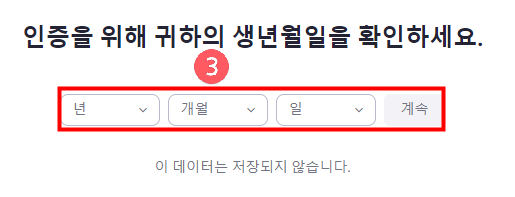 ③ 생년월일 입력 후 ‘계속’ 클릭
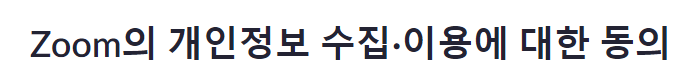 ④ 개인정보 수집∙이용 동의에서 ‘동의함’ 클릭
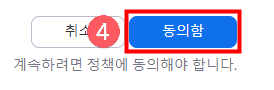 1-1) 회원가입 및 프로그램 설치 (PC사용시)
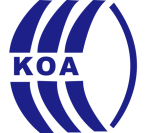 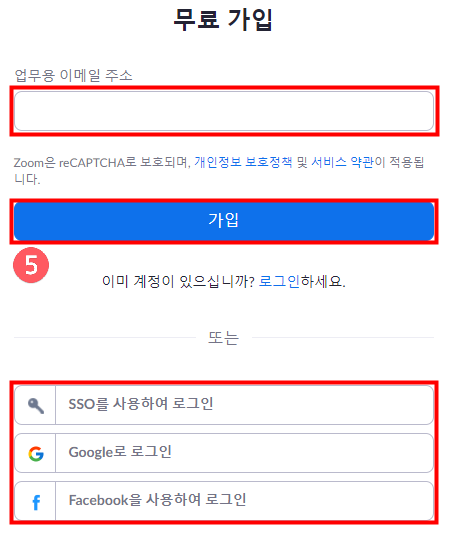 ⑤ 사용할 이메일 주소 입력 후 ‘가입’ 클릭

※ 이메일 주소 이외에도 구글, 페이스북을 통해 회원가입 가능
1-1) 회원가입 및 프로그램 설치 (PC사용시)
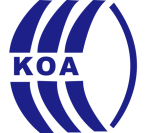 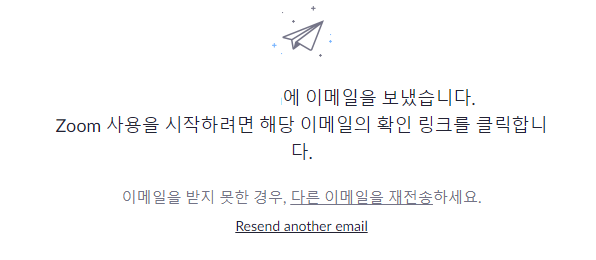 ⑤ 에서 입력한 이메일 주소로 링크가 발송됨

⑥ 본인 이메일에 로그인하여 발송내역 확인 후 ‘계정 활성
    화’ 클릭
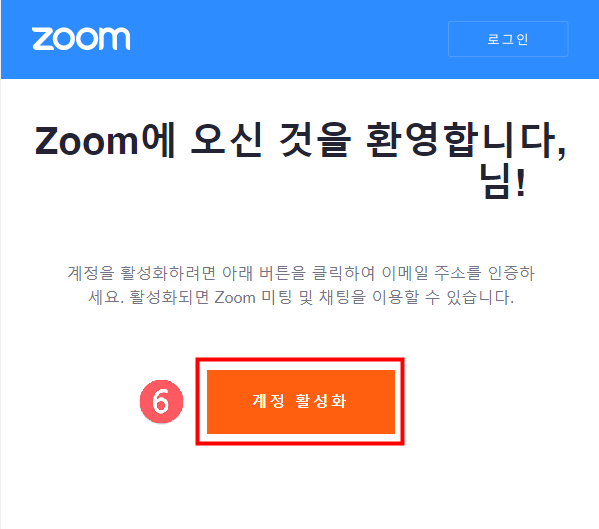 1-1) 회원가입 및 프로그램 설치 (PC사용시)
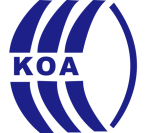 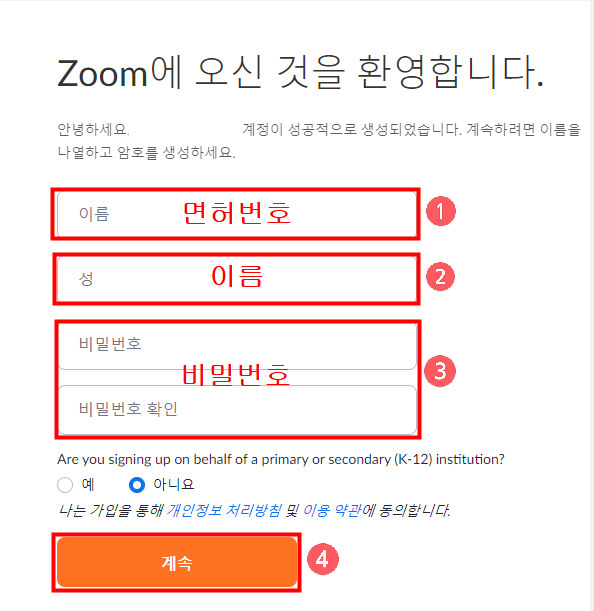 ① 이름 항목에 ‘면허번호’ 입력

② 성 항목에 ‘이름’ 입력

③ 비밀번호 항목에 사용할 비밀번호 입력

④ ‘계속’ 클릭

※ 면허번호가 확인되지 않는 경우 이수처리가 불가합니다.
1-1) 회원가입 및 프로그램 설치 (PC사용시)
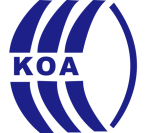 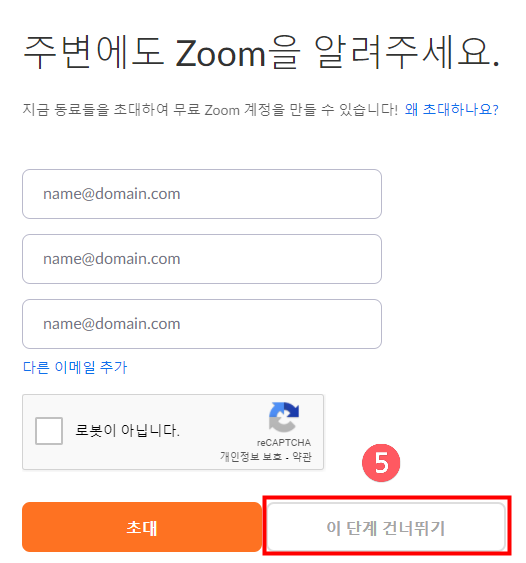 ⑤ ‘로봇이 아닙니다.’ 체크 후 ‘이 단계 건너뛰기’ 클릭

⑥ ‘내 계정으로 가기’ 클릭
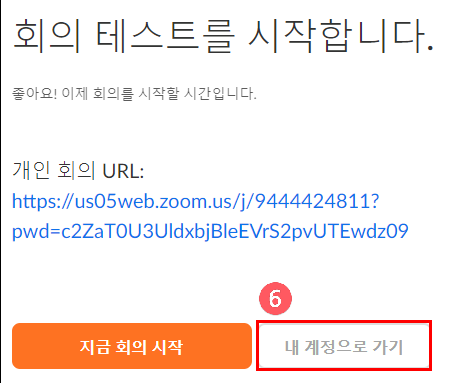 1-1) 회원가입 및 프로그램 설치 (PC사용시)
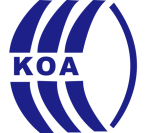 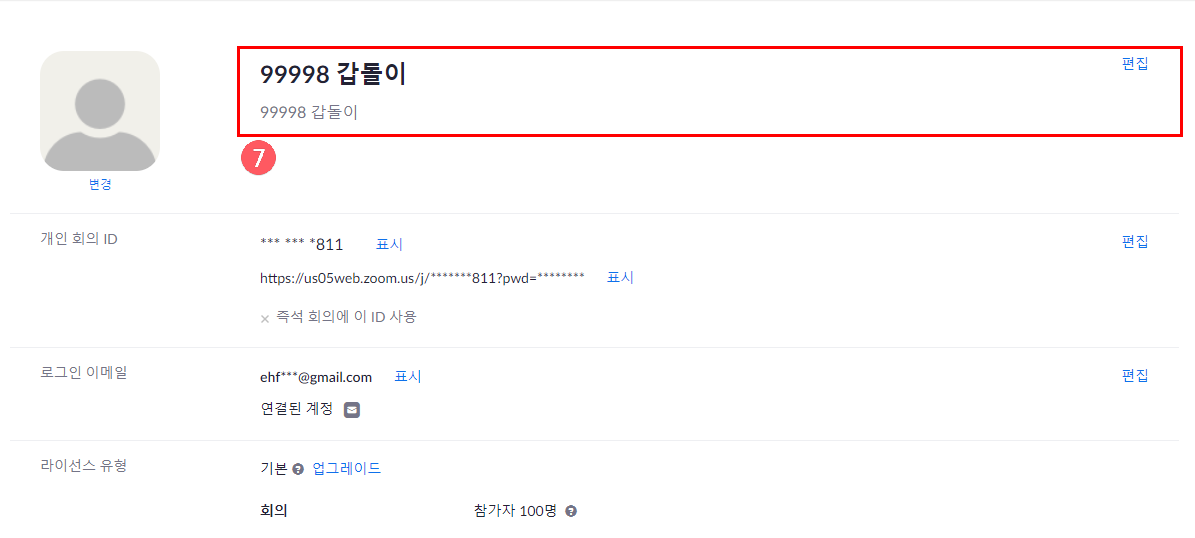 ⑦ 본인의 면허번호와 이름 확인
※ 변경을 원하는 경우 우측 ‘편집’ 클릭 후 수정
1-1) 회원가입 및 프로그램 설치 (PC사용시)
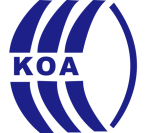 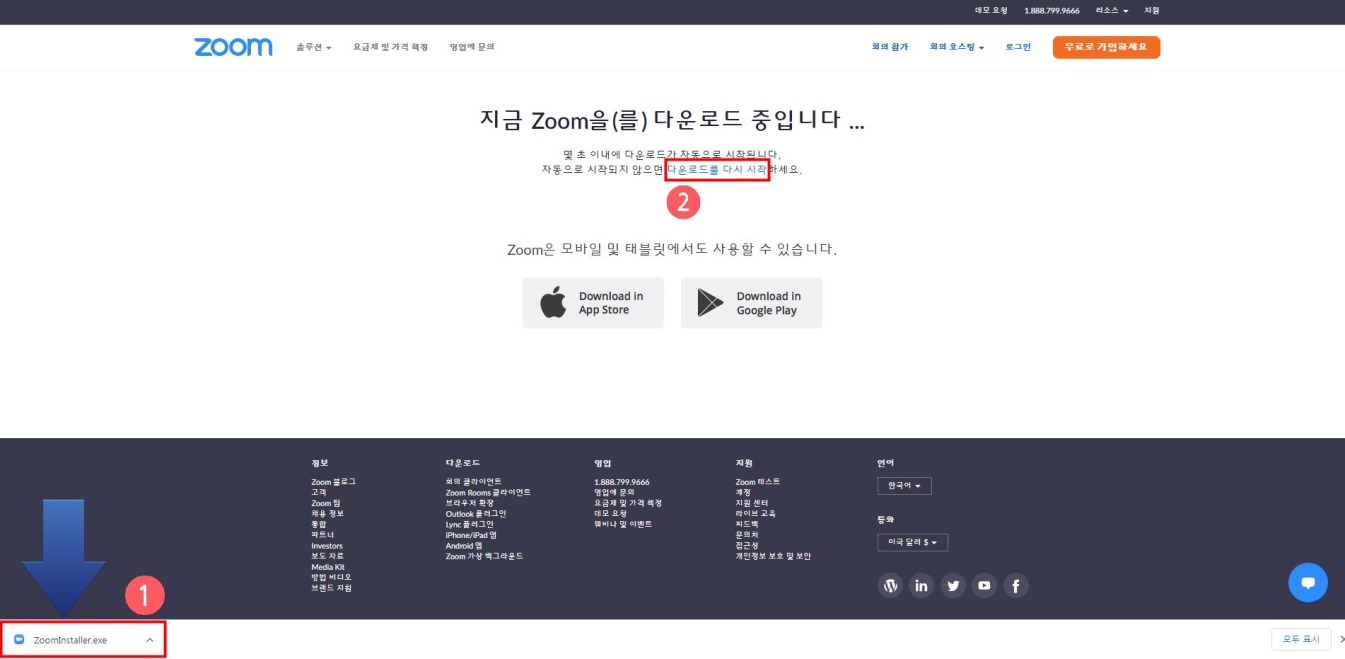 접속주소 :

https://zoom.us/support/download
① 인터넷 주소로 접속 시 프로그램이 자동으로 다운로드 되며 실행버튼을 클릭하여 설치 진행
② 자동으로 다운로드가 안될 경우 ‘다운로드를 다시 시작’ 클릭
1. 회원가입 및 프로그램 설치
모바일 사용시
1-2) 회원가입 및 프로그램 설치 (모바일 사용시)
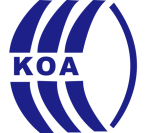 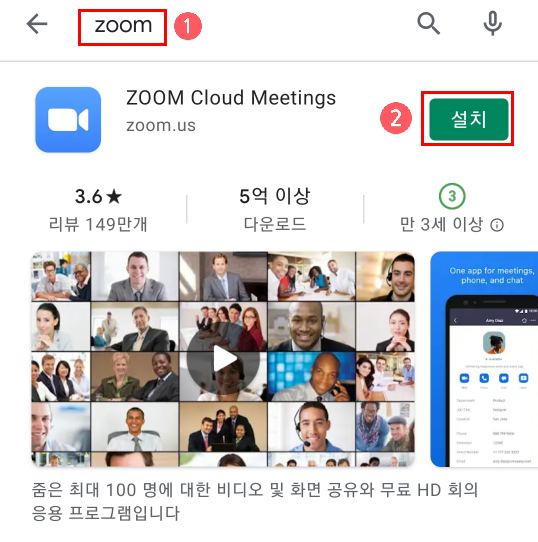 ① 구글플레이 스토어 또는 앱스토어에서 ‘ZOOM’ 검색

② ‘설치’ 버튼 클릭하여 어플리케이션 다운로드
1-2) 회원가입 및 프로그램 설치 (모바일 사용시)
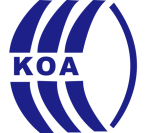 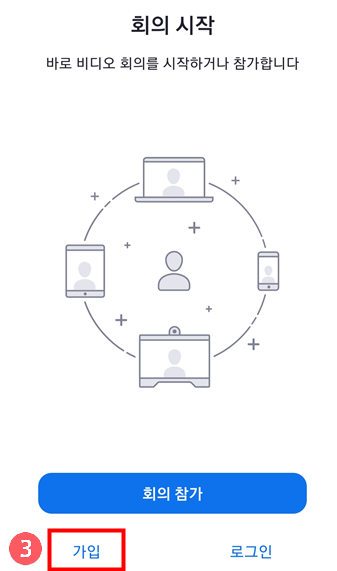 ③ ‘zoom’ 어플리케이션 실행 후 ‘가입’ 버튼 클릭
1-2) 회원가입 및 프로그램 설치 (모바일 사용시)
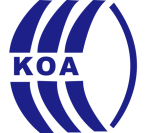 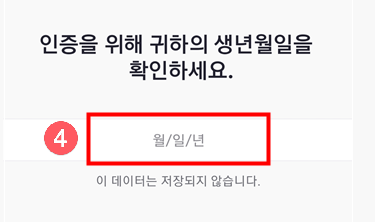 ④ ‘월/일/년’을 클릭하여 생년월일 설정
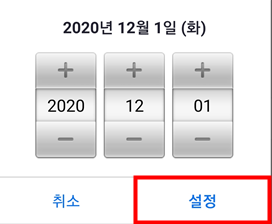 1-2) 회원가입 및 프로그램 설치 (모바일 사용시)
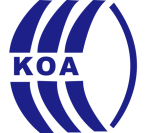 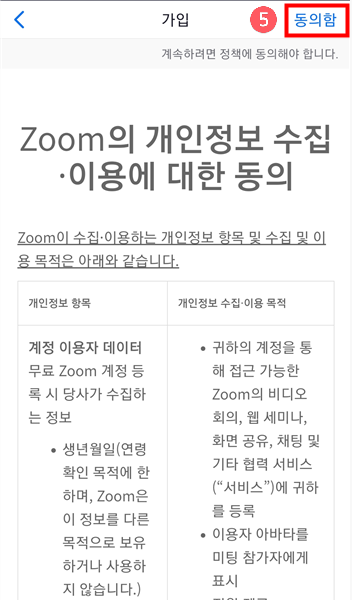 ⑤ 개인정보 수집∙이용에 대한 동의 확인 후 ‘동의함’ 클릭
1-2) 회원가입 및 프로그램 설치 (모바일 사용시)
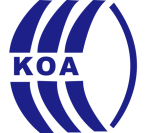 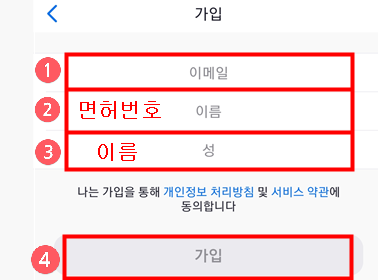 ① 사용할 ‘이메일’ 주소 입력

② 이름 항목에 ‘면허번호’ 입력

③ 성 항목에 ‘이름’ 입력

④ ‘가입’ 클릭
1-2) 회원가입 및 프로그램 설치 (모바일 사용시)
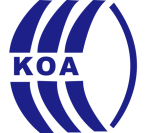 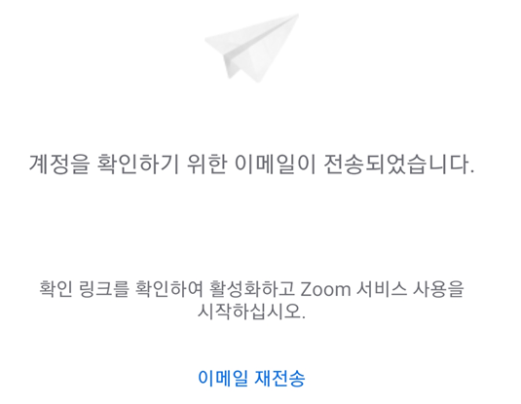 ⑤ 에서 입력한 이메일 주소로 링크가 발송됨

⑥ 본인 이메일에 로그인하여 발송내역 확인 후 ‘계정 활성
    화’ 클릭
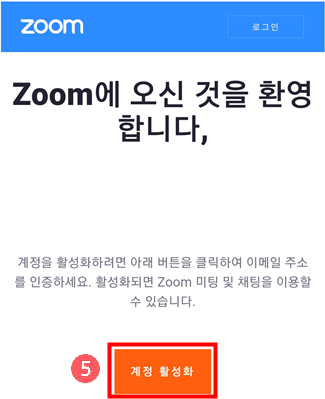 1-2) 회원가입 및 프로그램 설치 (모바일 사용시)
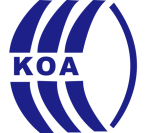 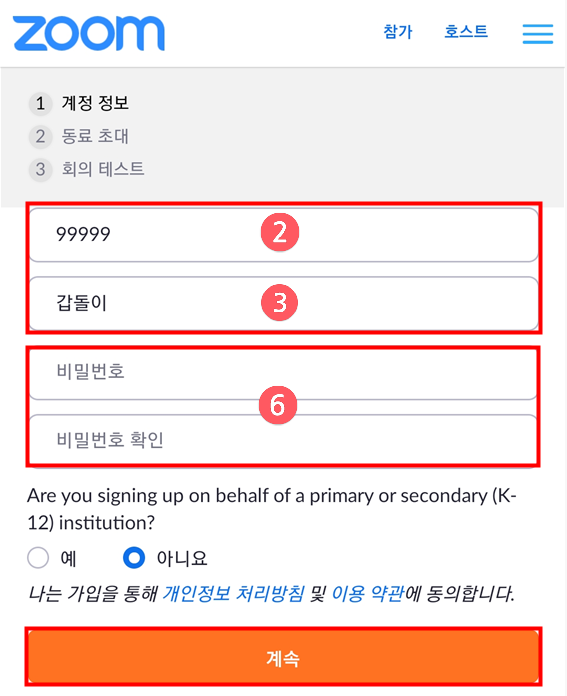 ②, ③ 이전 페이지에서 입력한 면허번호, 이름 확인

⑥ 사용할 비밀번호 입력 후 ‘계속’ 클릭
1-2) 회원가입 및 프로그램 설치 (모바일 사용시)
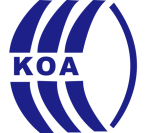 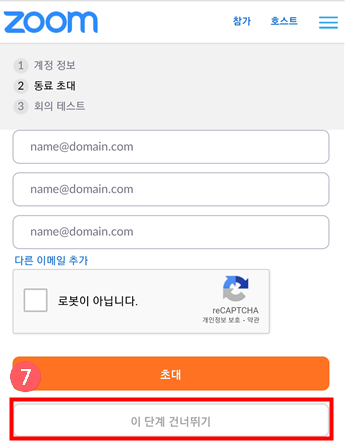 ⑦ ‘로봇이 아닙니다’ 체크 후 ‘이 단계 건너뛰기’ 클릭
2. 강의 수강
PC 사용시
2-1) 강의 수강 (PC 사용시)
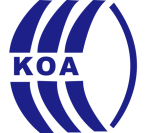 ※ PC에 설치된 ZOOM 프로그램 실행

① ‘로그인’ 클릭 후 로그인
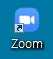 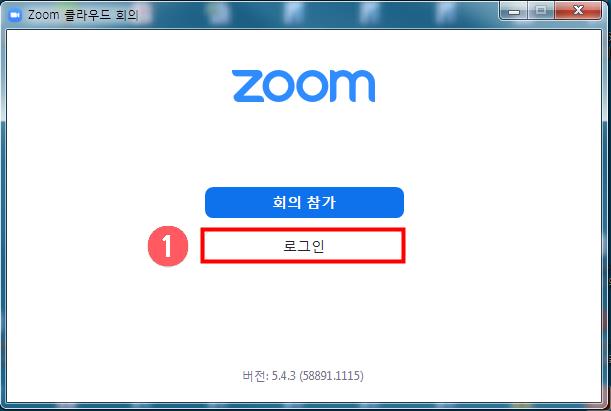 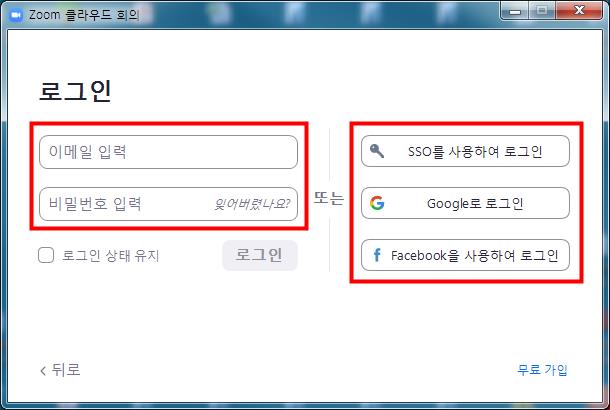 2-1) 강의 수강 (PC 사용시)
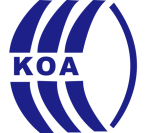 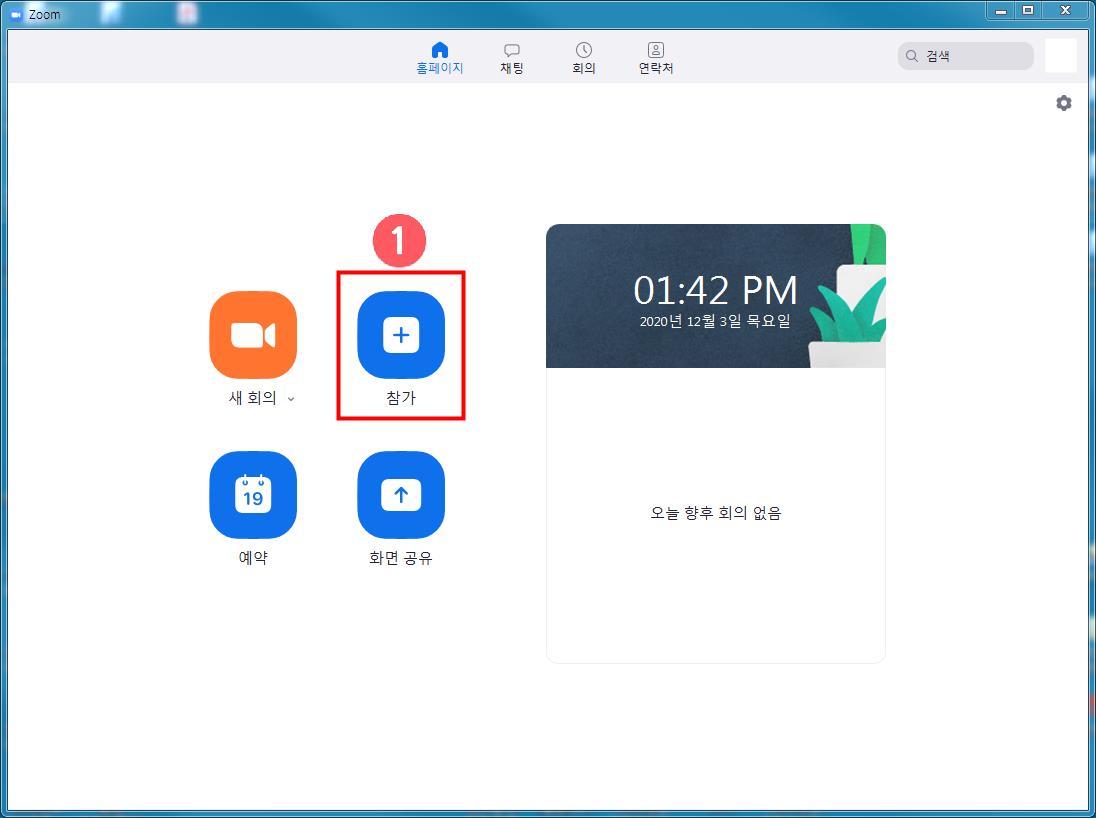 ① ‘참가’ 클릭
2-1) 강의 수강 (PC 사용시)
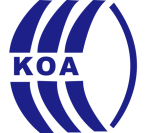 ① 협회에서 발송한 문자메시지 ‘회원참가 ID’ 입력
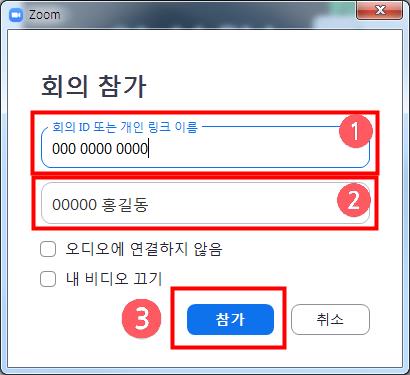 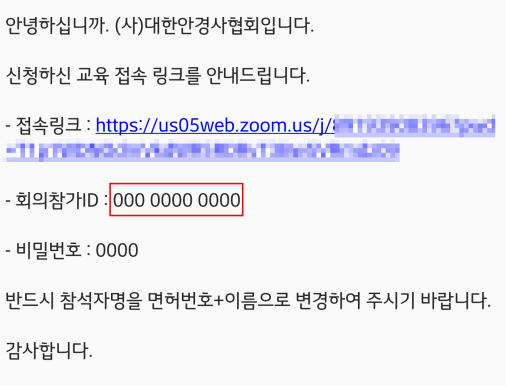 ② 이름을 ‘면허번호 + 이름’으로 수정
③ ‘참가’ 클릭
2-1) 강의 수강 (PC 사용시)
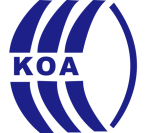 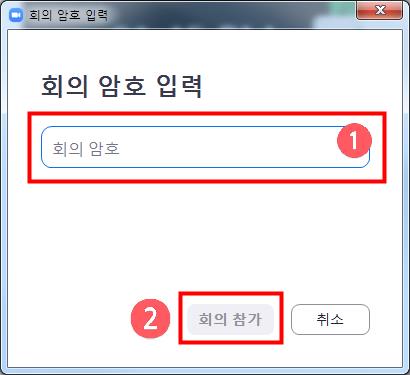 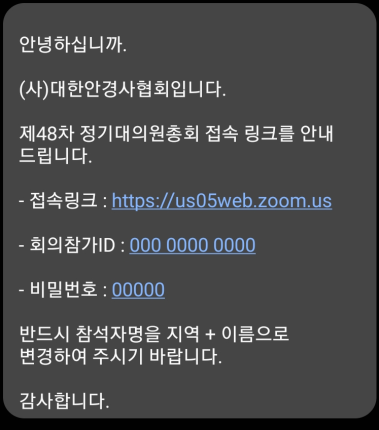 ① 협회에서 발송한 문자메시지 ‘비밀번호’ 입력
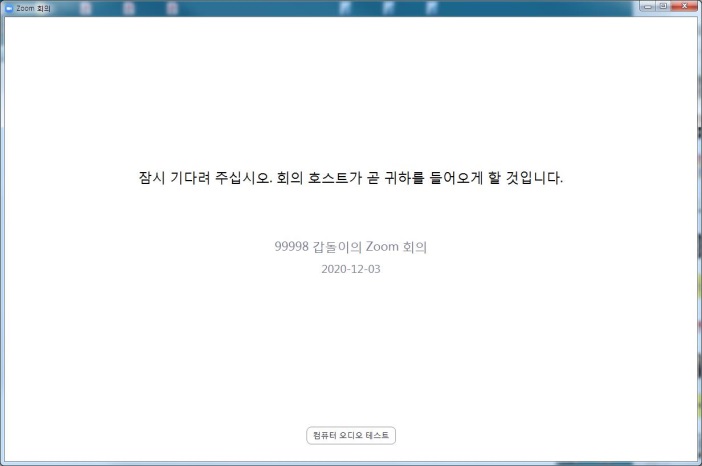 ② ‘회의참가’ 클릭

* 대기 후 자동으로 접속
2. 강의 수강
모바일 사용시
2-2) 강의 수강 (모바일 사용시)
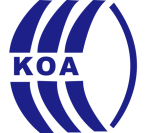 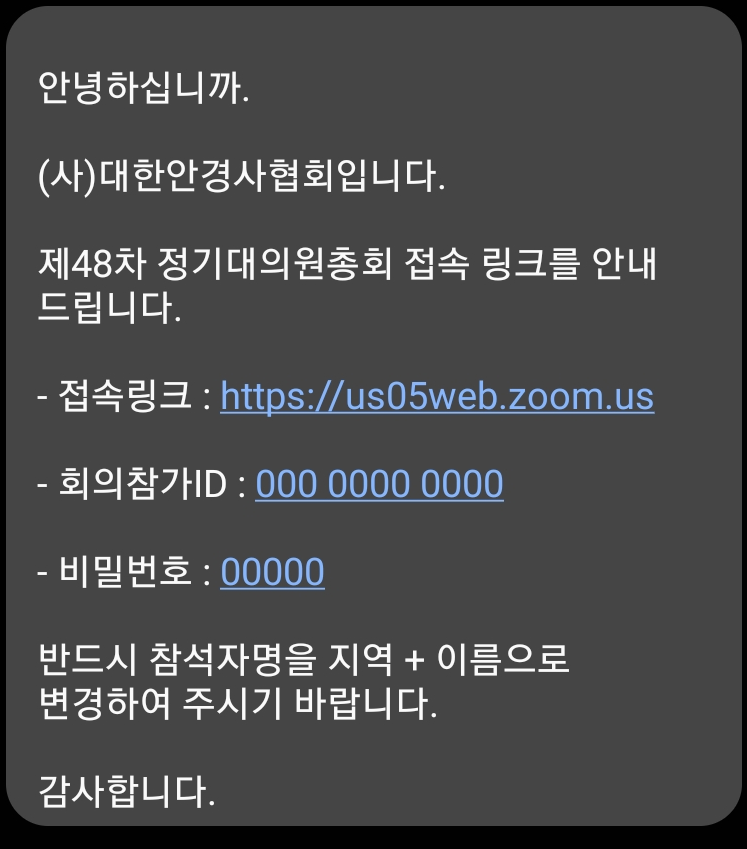 ① 협회에서 발송한 문자메시지 ‘접속링크’ 클릭
2-2) 강의 수강 (모바일 사용시)
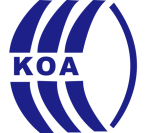 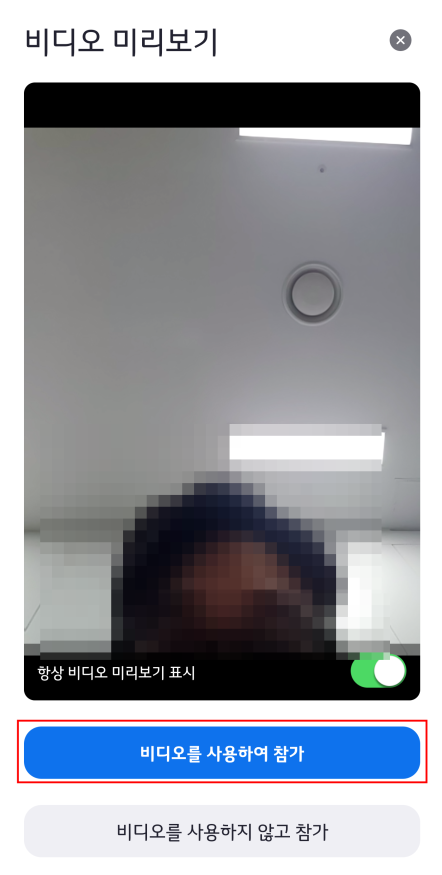 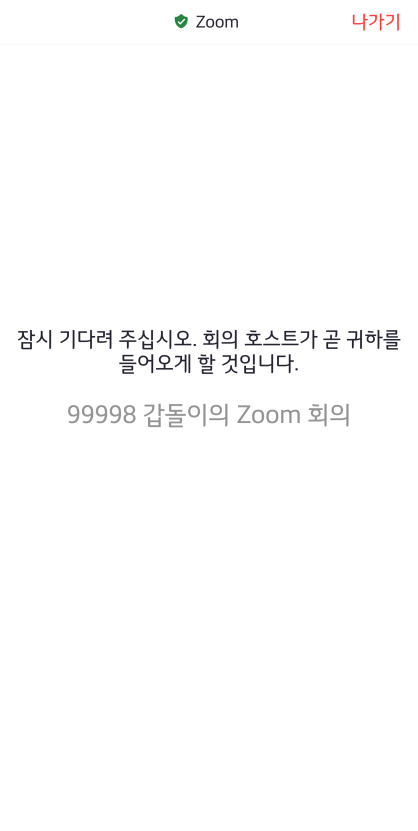 ② ‘비디오를 사용하여 참가’ 클릭

* 대기 후 자동으로 접속
2-2) 강의 수강 (모바일 사용시)
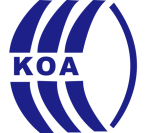 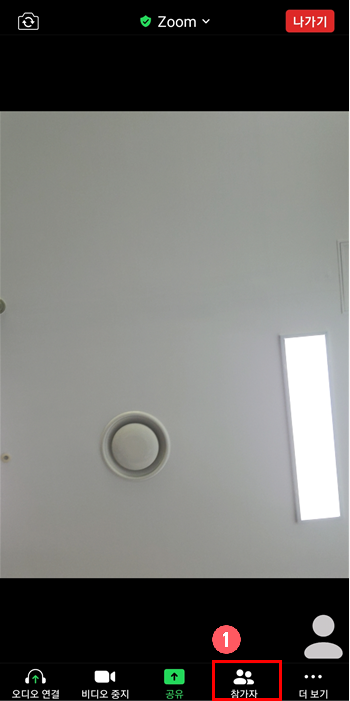 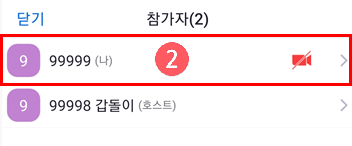 ① ‘참가자’ 클릭

② (나)로 표시된 본인 이름 클릭

③ ‘이름 바꾸기’ 클릭

④ ‘면허번호 + 이름’으로 입력
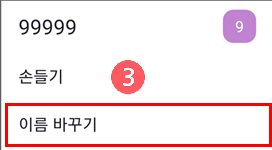 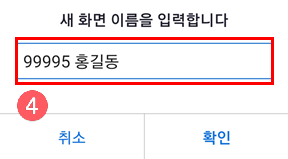